Temporal Primitives
Manos Papadakis & Martin Doerr
Institute of Computer Science 
Foundation for Research and Technology - Hellas
Workshop: Extending, Mapping and Focusing the CRM

19th International Conference on Theory and Practice of 
Digital Libraries (TPDL2015)
September 17, 2015, Poznań, Poland
[Speaker Notes: Manos Papadakis obtained his BSc and MSc in Computer Science from the University of Crete. His MSc thesis topic was “Temporal Topology on Fuzzy SpaceTime Volumes”. He is currently pursuing a PhD in Geoinformatics at the University of Salzburg. His PhD thesis topic is “Place-based GIS and place-based objects”. His main research interests include: Spatiotemporal modeling, inference and reasoning, Knowledge Representation and Data Visualization.]
Past phenomena (1/2)
Past is a collection of phenomena manifested in space and time
Minoan Period: cultural phenomena related to the Minoan civilization
Human lifetime: birth, aging, activities related to a specific person

CIDOC CRM refers to constituents of the past as Temporal Entities
Groups of coherent and related phenomena
Periods, Events, Activities etc.
They form finite and continuous time frames

Temporal Entities main information components
Context: interactions of things, people and places
Temporal confinement: time extent of comprising phenomena on timeline
2
[Speaker Notes: The substance of the past is considered as a set of phenomena that manifested
before a given point in time. For instance, a past era such as the Minoan Period
comprises a set of cultural phenomena related to the Minoan civilization. The
CIDOC conceptual reference model refers to the constituents of the
past as temporal entities that cover a finite and continuous time frame over
the timeline. 
The main information components that frame a temporal entity include the
context and the time extent. The semantics that comprise the description and
identification of a temporal entity i.e. interactions of things, people and places,
determine its context, whereas the temporal projection confines the modeled
phenomenon's extent over time.]
Past phenomena (2/2)
Description of the past includes
Definition of Temporal Entities
Introduction of semantic associations between them
Conclusion of relevant temporal topology => a possible scenario of the past

Semantic association between Temporal Entities
Inclusion and exclusion relations: is part of, cannot co-exist with etc.
Special cases: influence, initiation/termination, follows, survived, etc.

Temporal information and topology
Temporal knowledge representation: Allen Interval Theory
Topology expressed as sets of temporal relations: Allen operators
3
Allen Interval Algebra (1/2)
Time interval
an ordered set of time points
represents a time frame on the timeline
it is denoted by its endpoints e.g. (As, Ae)

Temporal constraint
Describe endpoint associations
Valid interval constraint: As < Ae
Every interval has a non zero duration

Allen operators
Sets of endpoint constraints
Describe 7 basic (plus 6 inverse) temporal relations
As
Ae
meets
A
B
Ae = Bs
Time
4
Allen Interval Algebra (2/2)
X before Y

X meets Y

X overlaps Y

X during Y

X starts Y

X finishes Y

X equals Y
Allen operators
X
Y
Y
X
Y
Y
Y
X
Y
Y
X
X
X
X
5
Motivation (1/3)
Temporal topology between Temporal Entities concluded
Directly: Endpoint association between related intervals
Indirectly: Semantic association implies possible temporal scenarios

Example of indirect topology: Influence  Continuation
Activities: Recitation and Stenography of Homer’s epic poems
In order to preserve knowledge about pieces of art
Stenography is a logical continuation of Recitation

Extracted temporal topology: logical continuation
An activity cannot continue another instance if it occurs after the former
Recitation must start before the end of Stenography
6
[Speaker Notes: However, observation-driven elds such as stratigraphy, often extract vague
and sparse information about the modeled temporal entities. This is hindered
by the use of Allen operators, since they bound to the requirement of complete
temporal knowledge. Additionally, there are several cases in which semantic asso-
ciations between coherent phenomena can reveal only a fraction of their possible
temporal relation. Consequently, the representative Allen operators that describe
the concluded association form a set of possible alternative scenarios of temporal
relations, which blurs the total image.]
Motivation (2/3)
Temporal constraint of continuation in time
Let A and B be activities Recitation and Stenography, respectively
Minimum knowledge that implies continuation: As < Be
the starting point of Recitation must be before the end of Stenography
Corresponding set of Allen operators
operators that express the continuation endpoint constraint
{before OR meets OR overlaps OR starts OR during OR finishes}
Recitation
Stenography
Be
Bs
Time
before
meets
starts
during
finishes
overlapped-by
As
Ae
overlaps
7
[Speaker Notes: For the sake of simplicity, we assume that Recitation time-extent is less than Stenography, excluding multiple inverse Allen operators.]
Motivation (3/3)
Disjunctive Temporal Information: set of possible Allen operators
Against the monotonic knowledge generation sequence
Theoretical and Practical issues:
Deductive method that leads to a blurry image of possible interpretations
Expensive queries that include UNIONS of selection clauses

Study of the past is intertwined with temporal imprecision and incompleteness!

Need for a more flexible representation of temporal knowledge
Alternative to Allen operators
Simple and yet plausible knowledge
Conjunctive information
8
Temporal Primitives: Imprecision (1/10)
Fuzzy Temporal Algebra
fuzzy intervals are confined by inner and outer boundaries
Interior: definite set of time points (inner boundaries)
the entity is considered as on-going
Boundary: indefinite set of time points (outer boundaries)
fuzzy layer – the entity is marked as possibly active
Closure: Interior and Boundary points
Fuzzy Interval X
Boundary XB
Interior XI
Point-wise Time
Closure XC
9
Temporal Primitives: Imprecision (2/10)
Fuzzy interpretation of basic temporal constraints
endpoint equality – boundary overlap





endpoint inequality – total temporal ordering
A
A
B
B
10
Temporal Primitives: Incompleteness (3/10)
Temporal Primitives: an alternative to Allen operators
Each primitive represents a simple-plausible endpoint constraint
Two operands that refer to interval endpoints
One operator that describes “less than” and “equals” (in time)

Based on the included constraint, primitives may describe
Generalized state of temporal topology
Disjunction of possible Allen operators
Specific temporal association
Particular Allen operator

Let A and B be two fuzzy intervals we propose seven basic primitives based on equality (=) and proper inequality (<)
11
[Speaker Notes: We define the notion of temporal primitives as a set of relations, which comprise the minimum possible and yet sufficient temporal knowledge, which may
hold between associated time intervals.]
Temporal Primitives: Basic Primitives (4/10)
A starts before the start of B (As < Bs)
{before OR meets OR overlaps OR includes OR finished-by}
A starts before the end of B (As < Be)
{before OR meets OR overlaps OR starts OR started-by OR includes OR  during OR finishes OR finished-by OR overlapped-by OR equals}
A ends before the start of B (Ae < Bs)
{before}
A ends before the end of B (Ae < Be)
{before OR meets OR overlaps OR starts OR during}
A starts at the start of B (As = Bs)
{starts OR started-by OR equals}
A ends at the start of B (Ae = Bs)
{meets}
A ends at the end of B (Ae = Be)
{finishes OR finished-by OR equals}
12
[Speaker Notes: Basic primitives and the corresponding Allen operators]
Temporal Primitives: Negative Evidence (5/10)
Cases of negative evidence lead to generalized relations
Example: exclusion  inability of coexistence
An activity cannot start after another instance	
The former must start before or at the end of the latter activity

Such cases cannot be described by single basic primitives
Need for generalized operators – improper inequality
Less or equal to (≤) 

We introduce four generalized primitives based on improper inequality
Form combinations of basic primitives
Group expressiveness of comprising temporal constraints
13
Temporal Primitives: Generalized Primitives (6/10)
A starts before or at the start of B (As ≤ Bs)
{before OR meets OR overlaps OR starts OR started-by OR includes OR finished-by OR equals}
A starts before or at the end of B (As ≤ Be)
{before OR meets OR met-by OR overlaps OR overlapped-by OR starts OR started-by OR includes OR during OR finishes OR finished-by OR equals}
A ends before or at the start B (Ae ≤ Bs)
{before OR meets}
A ends before or at the end of B (Ae ≤ Be)
{before OR meets OR overlaps OR starts OR during OR finishes OR finished-by OR equals}
14
[Speaker Notes: Basic primitives and the corresponding Allen operators]
Temporal Primitives: Visualization (7/10)
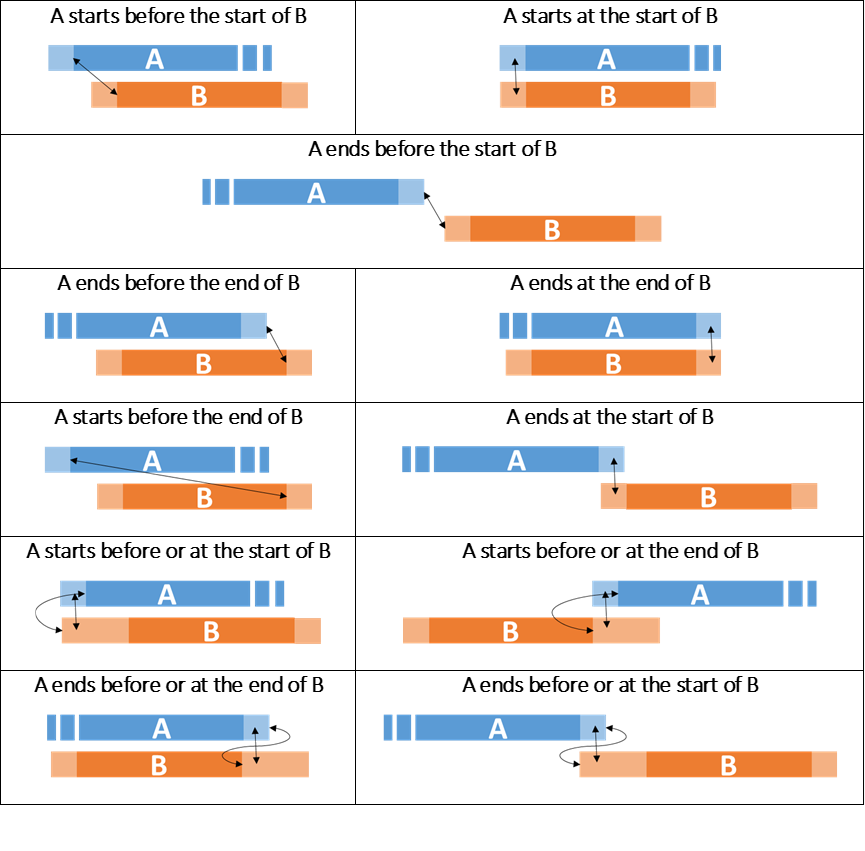 15
[Speaker Notes: Basic primitives and the corresponding Allen operators]
Temporal Primitives: Expressiveness (8/10)
Temporal Primitives conform to principles
Completeness & minimality
Every temporal association can be described by exactly one Temporal  Primitive

ISA Hierarchical Subsumption
Primitives with stronger interpretations subsume weaker ones
Upper levels refer to generalized temporal topologies
Lower levels describe more strict temporal scenario

Allen Alternative Representation
Allen operators can be expressed using primitives
Either single or conjunctive sets of temporal information
16
Temporal Primitives: ISA Hierarchy (9/10)
17
[Speaker Notes: Archaeology association:

A starts before the start of B: A predates B
A ends before the end of B: A outlived B or B survived A
A starts before the end of B: A could influence B or B could be influenced by B
A starts at the start of B: A begins simultaneously with B
A ends at the end of B: A ends simultaneously with B
A ends at the start of B: A meets B
A ends before or at the start of B: A is followed by B or B follows A]
Temporal Primitives: Allen Operators (10/10)
18
Conclusion
We propose an alternative to Allen operators: Temporal Primitives
Based on simple Temporal Constraint
Describe every possible scenario of Temporal Association
Generalized
Specific
Conforms to the monotonic knowledge gain 
Generalized scenarios expressed as conjunctive set of primitives
Improves query execution time, excluding UNION of selections
Deal with temporal imprecision
adapts the fuzzy interval model interpretation
Introduce an ISA Hierarchy between the comprising primitives
Subsume expressive power – useful on knowledge refinement
19
Contact info
Manos Papadakis, Martin Doerr
FORTH - Institute of Computer Science, Greece
{mpapad, martin}@ics.forth.gr
20
[Speaker Notes: Manos Papadakis obtained his BSc and MSc in Computer Science from the University of Crete. His MSc thesis topic was “Temporal Topology on Fuzzy SpaceTime Volumes”. He is currently pursuing a PhD in Geoinformatics at the University of Salzburg. His PhD thesis topic is “Place-based GIS and place-based objects”. His main research interests include: Spatiotemporal modeling, inference and reasoning, Knowledge Representation and Data Visualization.]
Questions
“It is free, 
but it's priceless.
You can't own it, 
but you can use it. 
You can't keep it, 
but you can spend it. 
Once you've lost it 
you can never get it back.”
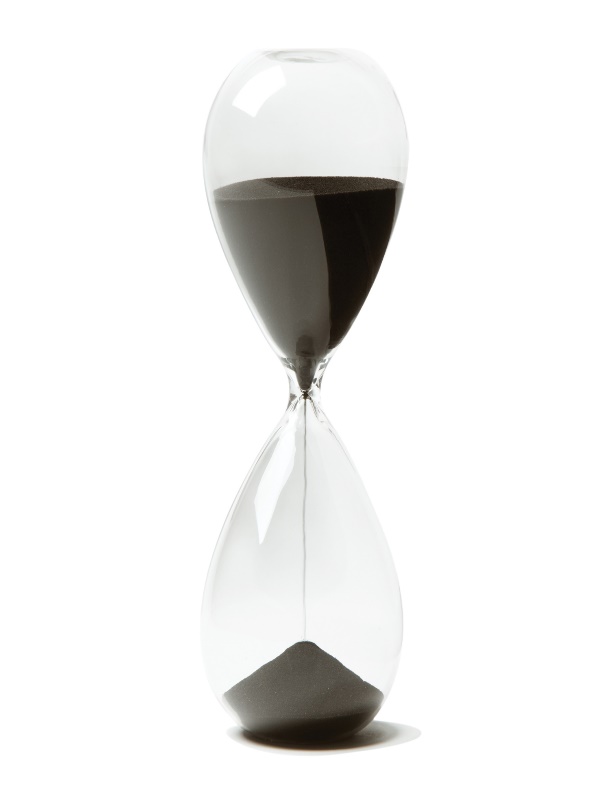 Thank you
21